Муниципальное автономное дошкольное образовательное учреждение – детский сад № 85
Педагогический проект
Тема проекта:
«Адаптация детей раннего возраста к условиям ДО»
                           Составила воспитатель группы раннего возраста
                                           Мадаева Гюндюз Закировна

Екатеринбург 2022



                                                                                                



Екатеринбург 2022
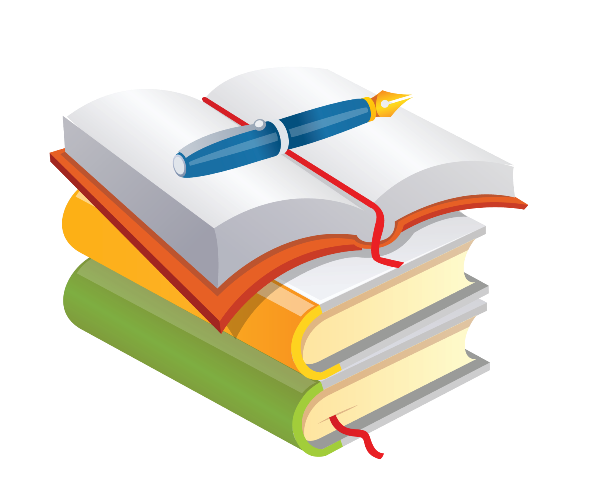 Актуальность проекта:
Период адаптации является очень важным для детей, вновь поступающих в детский сад. Разная степень социальной готовности обусловлена неодинаковым уровнем развития личности ребенка, особенностями социального окружения, условиями семейного воспитания и другими факторами. Вследствие этих различий дети при поступлении в детский сад изначально имеют неодинаковые стартовые возможности, что не позволяет им в равной степени адаптироваться к условиям детского сада. Поэтому именно период адаптации позволяет устранить данную проблему. В этой связи реализация проекта, связанного с созданием условий для успешной адаптации ребенка к условиям ДО является весьма актуальной.
Цели и задачи проекта:
Цель проекта:
Создание условий для успешной адаптации детей раннего возраста к условиям ДО.
Задачи проекта:
1. Создать условия, обеспечивающие ребенку физический и психологический комфорт для облегчения периода адаптации к условиям ДО.
2. Формировать у детей культурно-гигиенические навыки.
3. Закладывать основы доброжелательного отношения детей друг другу.4. Создание системы взаимодействия с родителями.5. Организация воспитательно-образовательного процесса в соответствии с возрастными особенностями детей раннего возраста.6. Учить вводить детей в проблемную игровую ситуацию (ведущая роль педагога, активизировать желание искать пути разрешения проблемной ситуации (вместе с педагогом)).
Основные целевые группы участников проекта:
• дети
• воспитатель
• родители
• мед. работник
Ожидаемые результаты:
Предполагается, что в проекте будут принимать участие 15 детей в возрасте от 2 до 3, 10 родителей, 1  воспитатель, медсестра. За период в 6 месяцев будет создана и реализована система мероприятий взаимодействия специалистов ДО, направленная на повышение социальной адаптации детей к условиям ДО, сокращение периода прохождения детьми острой и под острой фаз адаптации, облегчение привыкания к новым условиям, снижению заболеваемости детей. Обогащение родительского опыта приемами взаимодействия и сотрудничества с ребенком в семье.
Способы участия в проекте субъектов образовательного процесса:
1.Индивидуальная работа
2.Работа с родителями
Предпроектный этап:
1. Создание банка данных о будущих воспитанниках
2. Знакомство с родителями
3. Разработка патронажного листа
4. Изучение литературы по данной теме
5. Создание развивающей среды
Игровая деятельность:
Настольно-печатные(«Чей домик», «Кто спрятался», «Собери картинку», «Из какой сказки)

Сюжетно-ролевые («Больница», «Отведем дочку в садик»)

Адаптационные игры («Загляни ко мне в окошко», «Мы шли, шли, шли и что-то нашли»)

Музыкальные игры («Отгадай, что звенит»)
Подвижные игры («Солнышко и дождик», «Мишка косолапый», «Догоню тебя»)

Хороводные игры («Пузырь», «Каравай», «Карусели»)

Пальчиковые игры («Этот пальчик»)

Словесные игры («У кого какая мама - домашние животные», «Что мы делаем утром, днем и вечером в детском саду»)
Конструктивная деятельность:
Разнообразные конструкторы
Задания («Давай построим башню», «Спрячем мышонка в домик», «Уложим в кровать больную куклу», «Посадим птенчика на башню».)
Заключение:
Анализируя проделанную работу можно сделать выводы:
Тема проекта была выбрана с учетом возрастных особенностей детей раннего возраста и объема информации, которая может быть ими воспринята, что положительно повлияло на различные виды деятельности (игровую, познавательную, художественно-речевую, музыкально -игровую) ;отмечалась положительная реакция и эмоциональный отклик детей, дети проявляли интерес и желание играть, возросла речевая активность детей, что положительно повлияло на самостоятельную игровую деятельность детей.
В ходе реализации данного проекта адаптация детей к детскому саду прошла без осложнений; эмоциональное напряжение детей понизилось, игра помогла детям успокоится, развить коммуникативные способности. Дети стали общаться друг с другом.
Литература:
Е. А. Алябьва Тематические дни недели в детском саду. Т. Ц. Москва2005
Развивающие игры с малышами до трех лет. Ярославль2000
Е. Н. Панова Дидактические игры-занятия в ДОУ. ТЦ «Учитель» Воронеж2006
И. Е. Аверина Физкультурные минуты и динамические паузы в ДОУ. Москва2008
И. В. Кравченко, Т. Л. Долгова Прогулки в детском саду. ТЦ Москва2009
М. А. Михайлова Детские праздники, игры, забавы, фокусы. Ярославль «Академия развития»2000
Л. П. Савина Пальчиковая гимнастика. Изд-во Родничок, Москва2000
Е. А. Янушко Лепка с детьми раннего возраста. Москва, изд-во «мозайка-синтез»2009
Е. А. Янушко Рисование с детьми раннего возраста. Москва, изд-во «мозайка-синтез»2009
Задачи в области  «Речевое развитие»:
1. Развитие связной, грамматически правильной -   диалогической и монологической речи детей дошкольного возраста.
2.   Развитие  речевого творчества воспитанников .
Этапы проектной деятельности:
1. Знакомство родителей с режимом дня пребывания детей в детском саду
2. Индивидуальные беседы воспитателя с родителями
Настольные игры
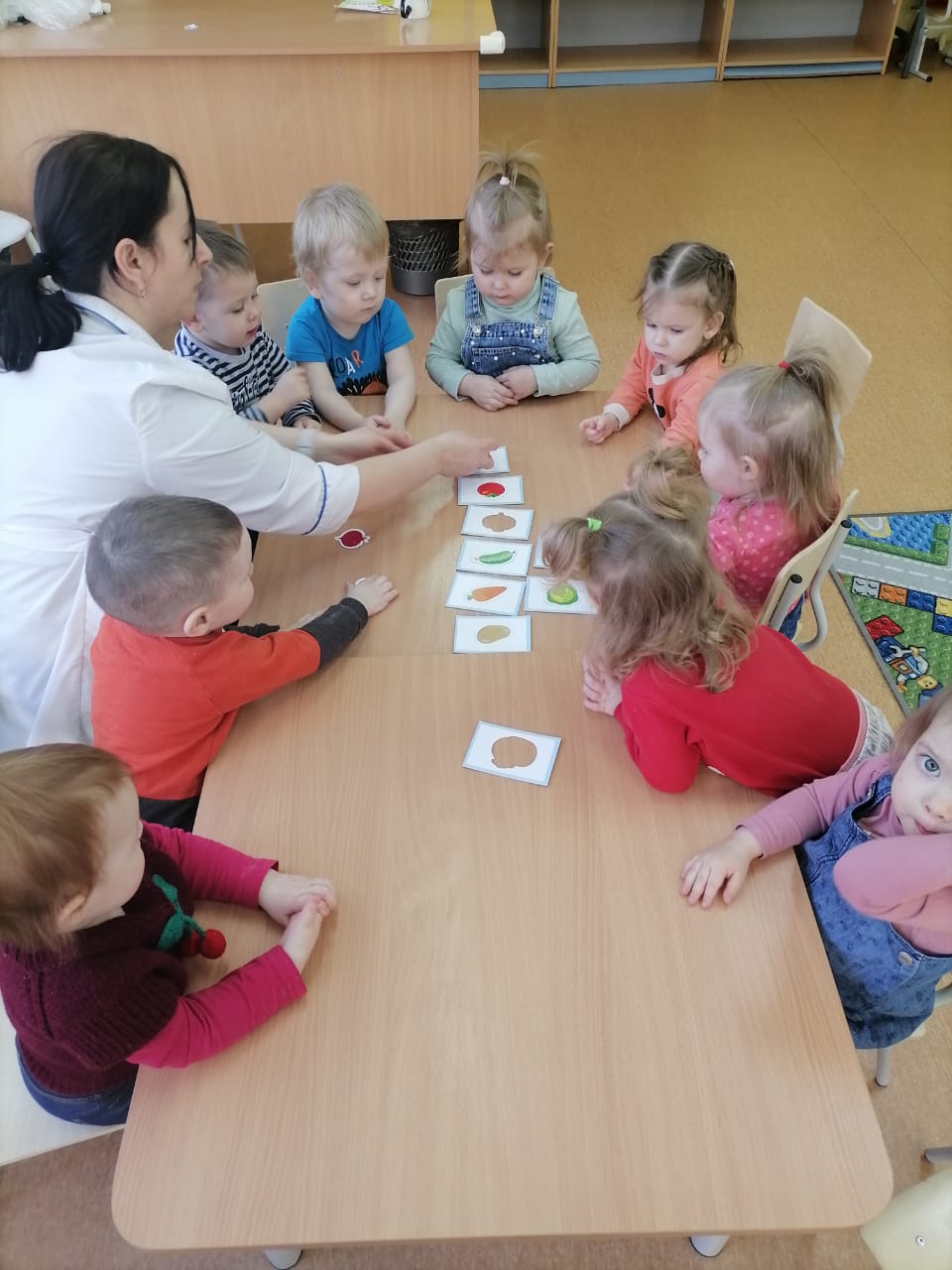 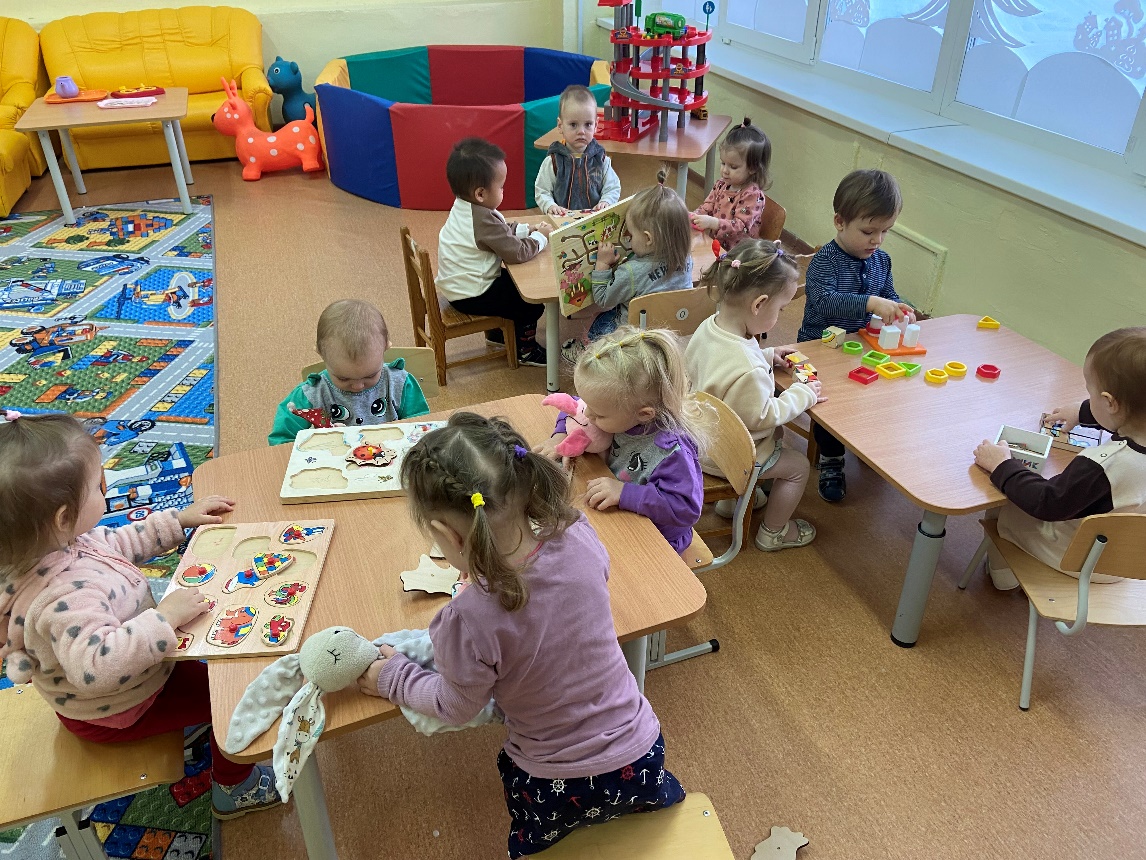 Музыкальные игры
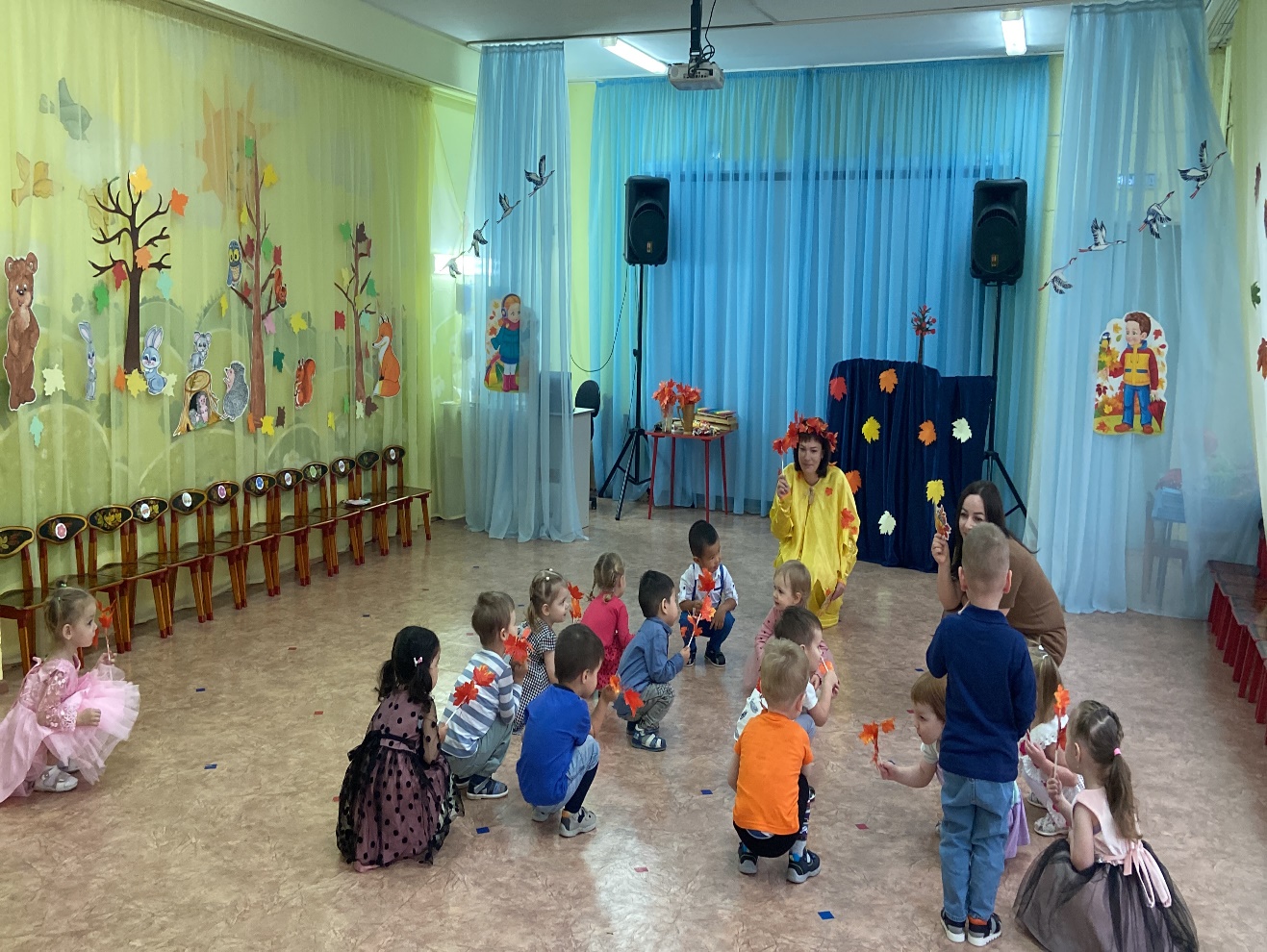 Пальчиковые игры
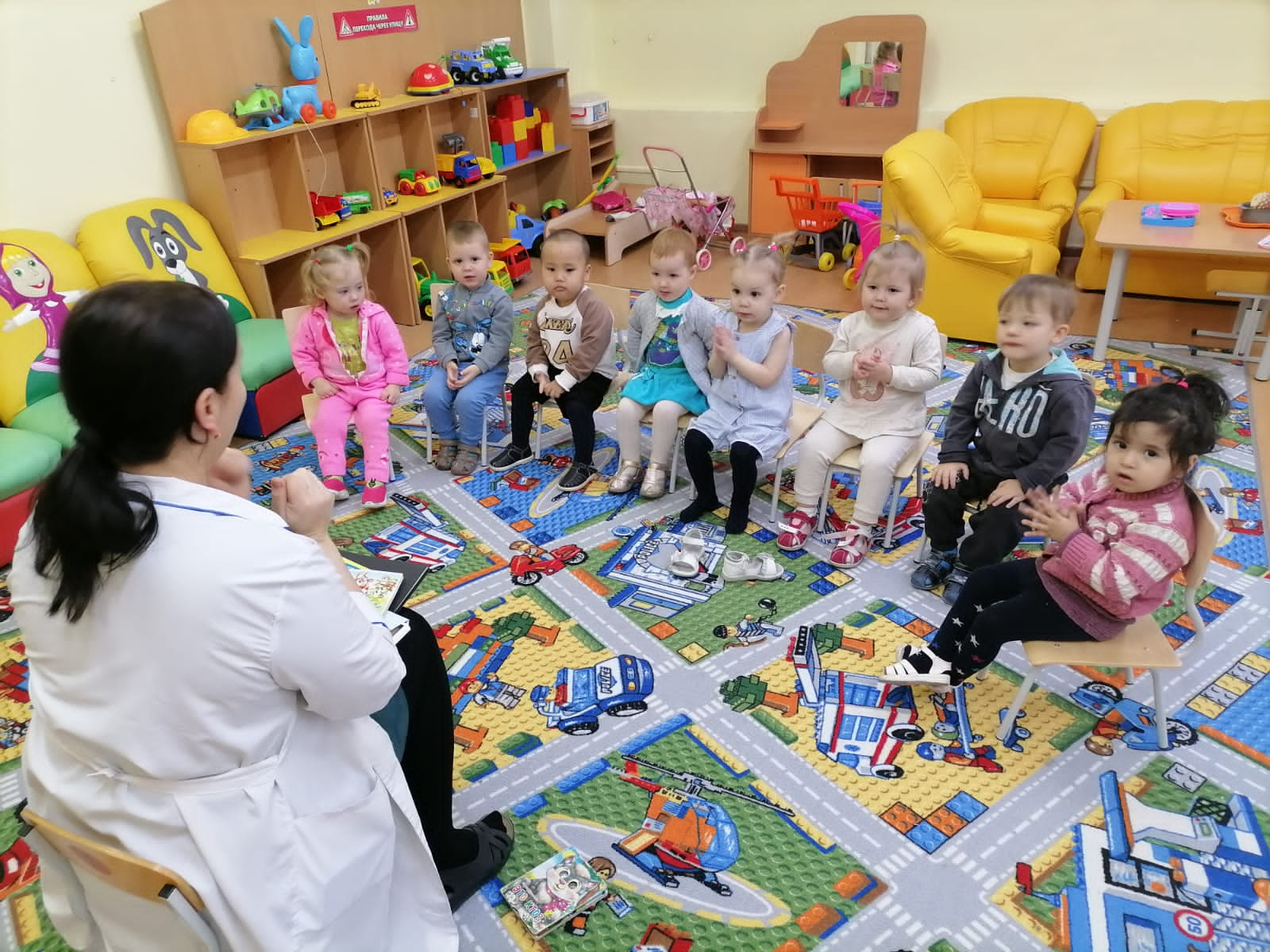 Хороводные игры «Каравай», «Пузырь»
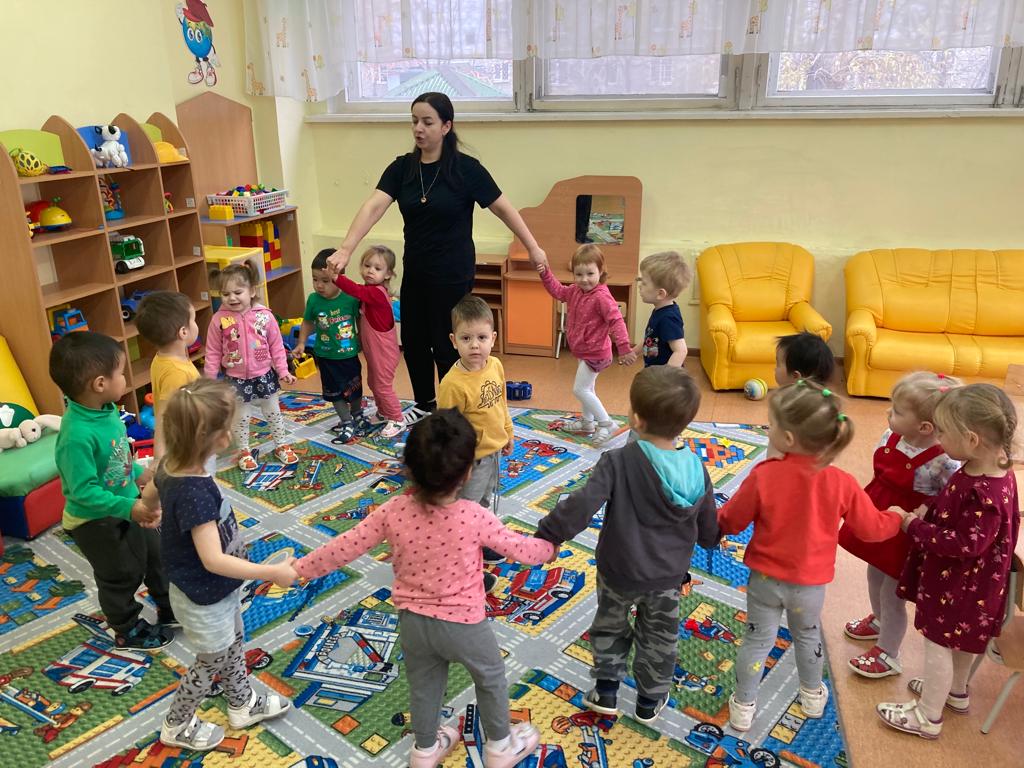 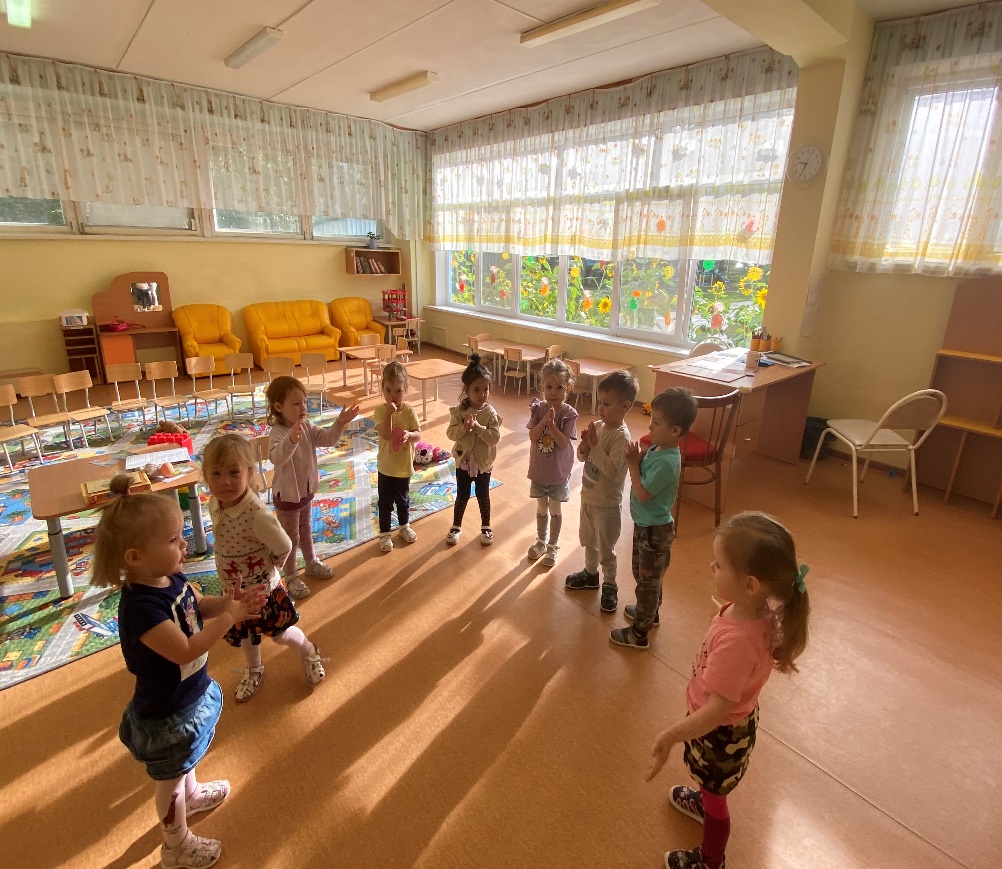 Конструктивная деятельность
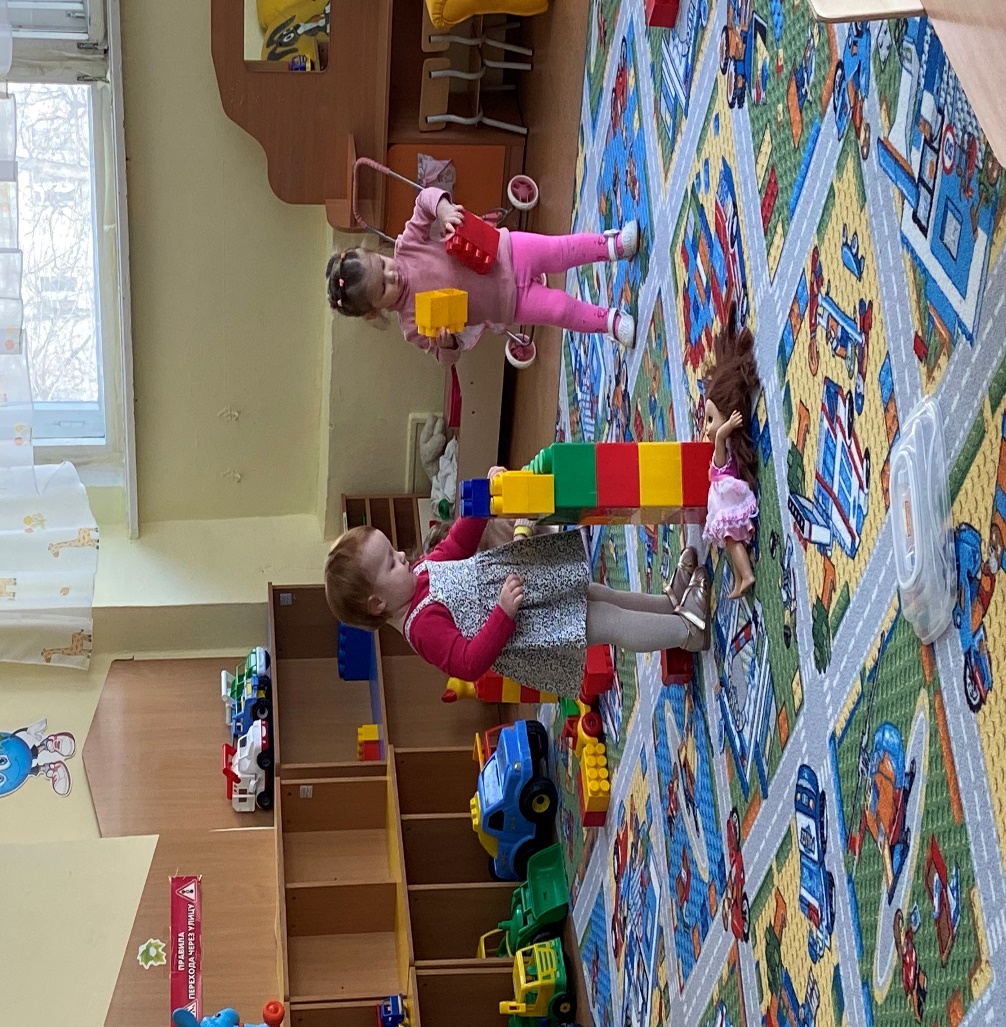 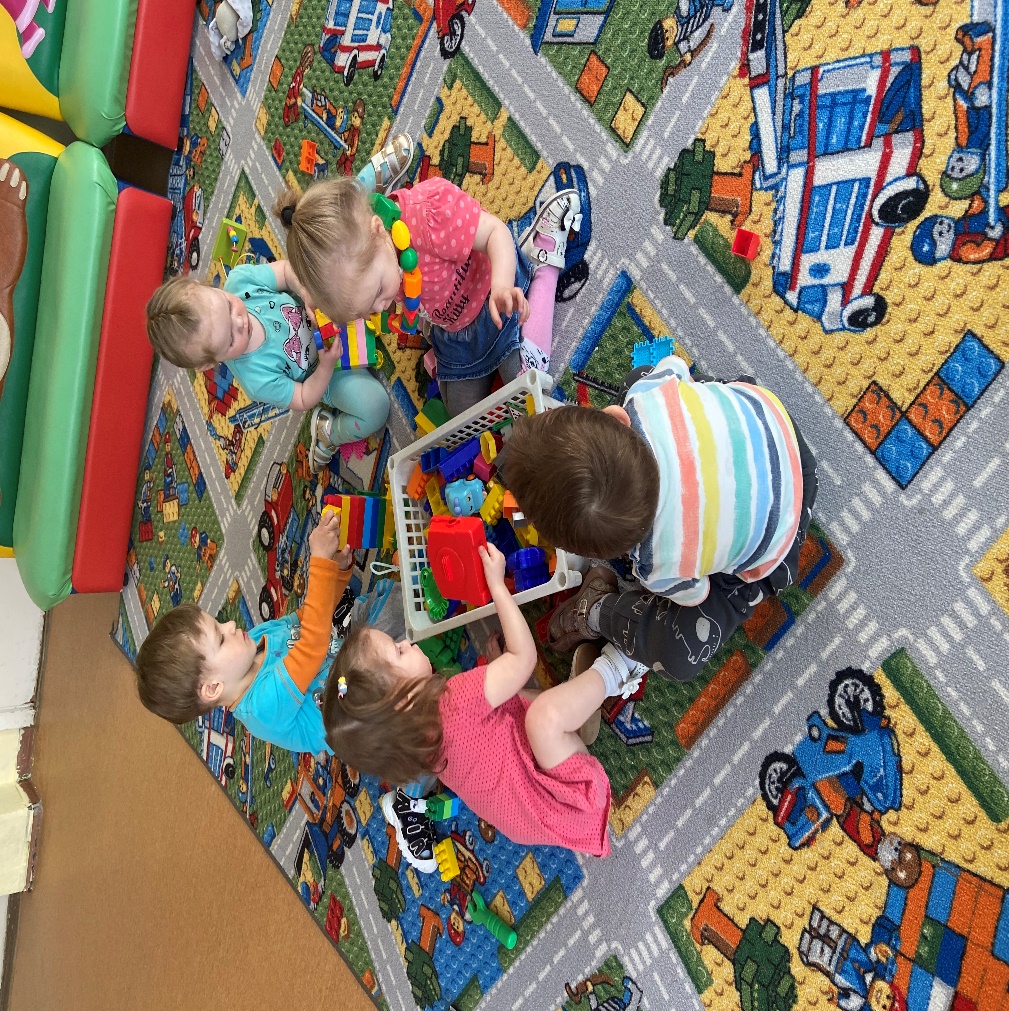 Благодарю  за  внимание!